ذكر أهمية المهن في حياتنا
مقدم الهدف: مريم سعيد الخنبشي
23 August 2020
2
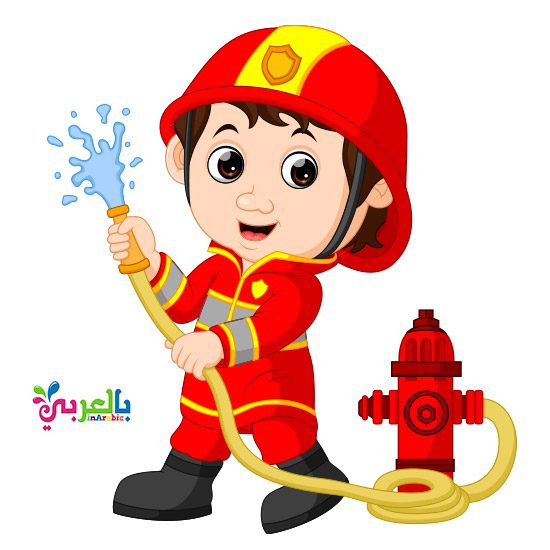 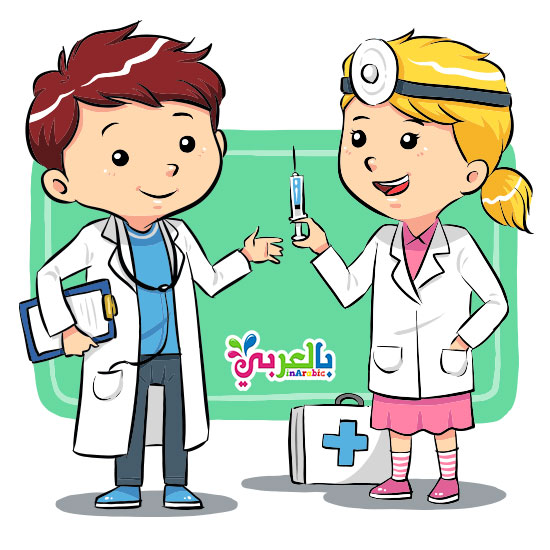 المعلمة :  و الآن أخبروني من أنا , لدي سيارة خاصة مليئة بالماء وخوذة تحمي رأسي من النار ،وخرطوم طويل أطفي الحرائق و أحمي الناس من الخطر 

الطلاب : رجل المطافئ

المعلمة : أحسنتم , رجل المطافئ دائما يساعدنا اذا حصلت الحرائق , يأتي بسيارته و يطفئ الحريق و يحمينا من النار و الدخان
المعلمة :  من أنا أساعد المريض , و أعطيه دواء ليصبح بصحة جيدة , و أيضا أقدم له نصيحة ليحافظ على صحته 

الطلاب : أنه الطبيب 

المعلمة : نعم أنه الطبيب دائما يعمل ليعالج الناس من الأمراض
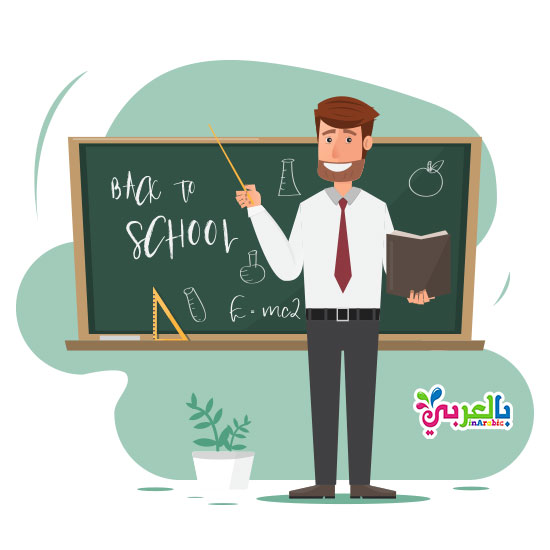 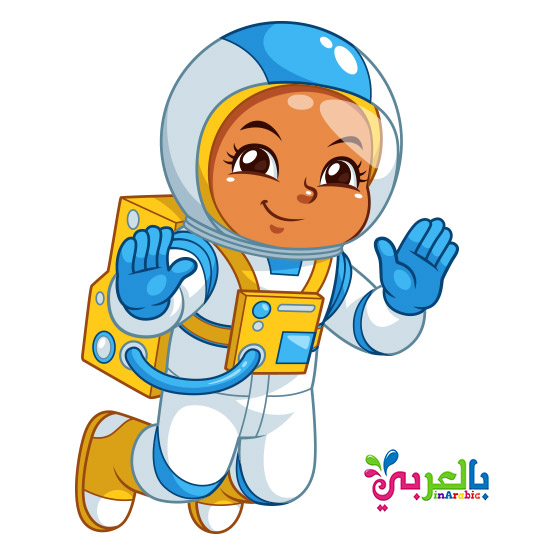 المعلمة :  و الآن أخبروني من أنا دائما اجتهد لتعليم الناس و في كل صباح أعلم الطلاب درسا مفيدا  

الطلاب : أنه المعلم مثلك أنت يا معلمتنا

المعلمة : نعم أحسنتم
المعلمة :  و الآن هيا لنكمل , من أنا أقوم باكتشاف الكواكب والنجوم، أذهب إلى الفضاء بصاروخ، وأصبح قريب من القمر 

الطلاب : أنه رائد الفضاء 

المعلمة : ممتاز
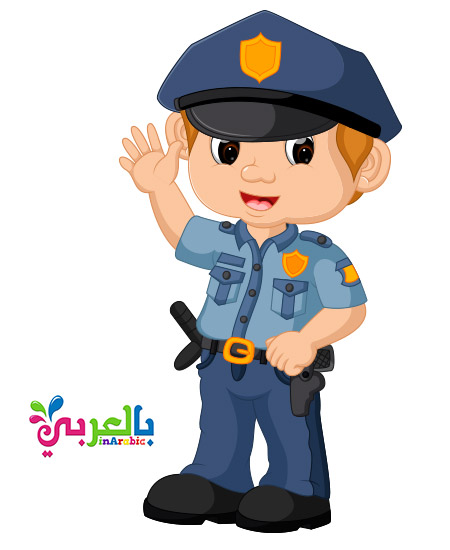 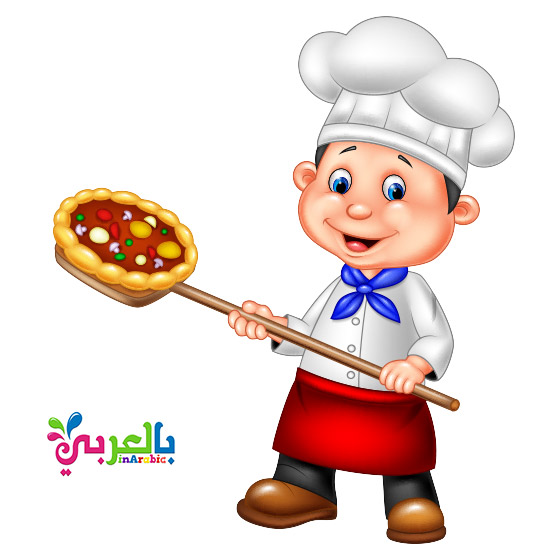 المعلمة :  و الآن دعونا نتعرف على المهنة التالية, من أنا أعمل في صنع أكلات شهية من فطار وغذاء وعشاء ،أضع التوابل والبهارت لأعد وجبة لذيذة 
 

الطلاب : الطباخ 

المعلمة : ممتاز , الطباخ دائما يعد لنا أكلات شهية و لذيذة
المعلمة :  أعمل لحماية الناس من اللصوص، وأحفظ الأمن والأمان في الوطن من أكون ؟ 

الطلاب : الشرطي

المعلمة : أحسنتم يا طلابي , انه الشرطي دائما يحمينا و يعاقب اللصوص
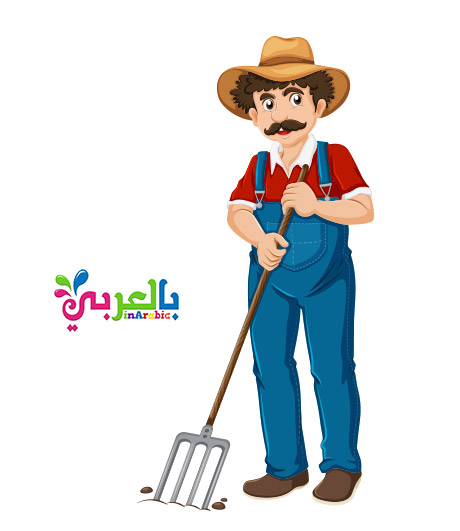 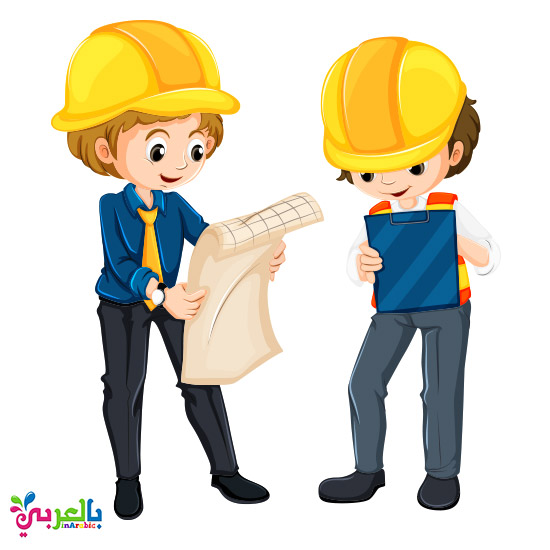 المعلمة : و الآن اخبروني من انا أقوم ببناء المباني الجميلة ، و لدي خوذة صفراء ،ومن أدواتي مقياس لمعرفة المساحة


الطلاب : انه المهندس

المعلمة : أحسنتم يا طلابي , المهندس دائما يبني لنا المباني الرائعة بأشكل جميلة و بألوان مختلفة
المعلمة :  و الآن اكتشفوا يا طلابي من أنا , اصنع أشياء جميلة من الخشب و أستخدم الشاكوش والمسمار لأصنع الأثاث من الخشب .. فمن أكون ؟

الطلاب : انه النجار

المعلمة : أحسنتم نعم انه النجار
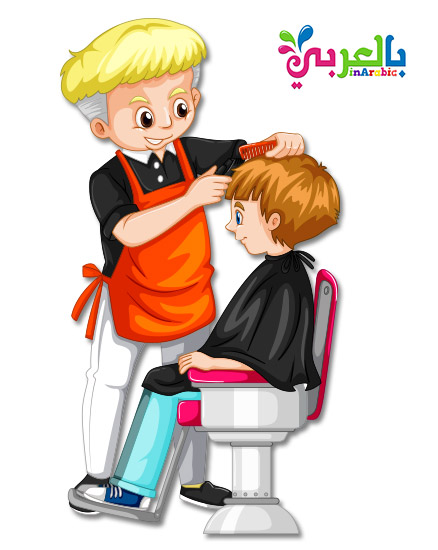 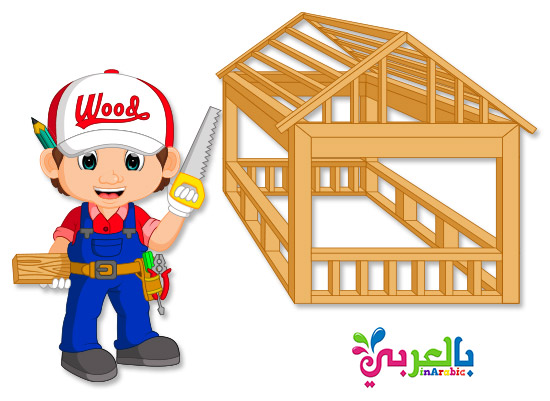 المعلمة : و الآن اخبروني من انا أمسك في يدي مشط ومقص، أقوم بتقصير شعرك وتصفيفه؛ لتبدو بأجمل مظهر .. فمن أكون


الطلاب : انه المهندس

المعلمة : أحسنتم يا طلابي ,والآن انتهينا من اللعب كنتم طلابا رائعين اكتشفتم جميع المهن شكرا لكم 

الطلاب : و أنت أيضا يا معلمتي شكرا لك لقد استمتعنا كثيرا
المعلمة :  و الآن اكتشفوا يا طلابي من أنا , اصنع أشياء جميلة من الخشب و أستخدم الشاكوش والمسمار لأصنع الأثاث من الخشب .. فمن أكون ؟

الطلاب : انه النجار

المعلمة : أحسنتم نعم انه النجار
https://youtu.be/5tTHRoFbccY
المزارع
المعلم
https://youtu.be/BPvMCW13-EA
النجار
https://youtu.be/jyhSFESR7xA
https://youtu.be/wTE7a4MTsss
المهندس
https://youtu.be/pUVEI59RfIE
الحلاق
https://youtu.be/pXA6AoAI9h8
مهن مختلفة ( طيار – اطفائي – ساعي البريد – شرطي)
23 August 2020
8
https://www.youtube.com/watch?v=3uW3WMcE08w
https://www.belarabyapps.com/%D8%A7%D9%86%D8%B4%D8%B7%D8%A9-%D8%B1%D9%8A%D8%A7%D8%B6-%D8%A7%D8%B7%D9%81%D8%A7%D9%84-%D8%B9%D9%86-%D8%A7%D9%84%D9%85%D9%87%D9%86/
23 August 2020
9